1
SARFRAZ HUSSAIN ANSARI (CSP)
PA&AS
 Director Finance

MBA (IF) - UIBE Business School, Beijing
M. Sc.Public Administration (PF) - QAU Islamabad
Fellow Pakistan Institute of Public Finance & Accountancy
SAP-FI Certified, Certified Performance Auditor

Visiting Faculty: School of Management Sciences-QAU
			     National Institute of Management
			      National Officers Academy
2
3
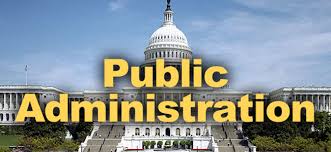 4
Public                                Administration

Introduction
Context or framework
Competing concepts
Politics Vs. Administration 
Public Administration Vs Business Administration
5
Public Administration- PA
Public- 
of people, which is not private, 
anything having general ownership, 
of government…

Administration-is derived from Latin words ‘ad ministiare’ which means
 ‘to serve’

PA is a rational activity and involves collective human efforts to serve the public interest.
Public Administration
The subject deals with the state, society and government…

It outlines structures, functions and competing forces that interplay in the conduct of business of the state and government

It prepares students for civil service

It highlights role of LAW as well as Rule of Law in the public setting
7
The Government
The body of persons that constitutes the governing authority of a political unit or organization

To study government is to study the exercise of authority.  (Heywood, 1997) 


Government is closely related to politics.
8
Public Administration: Definitions, Nature & Scope
Public Administration is the implementation of public (government) policies. Please discuss.

Policy Design, Formulation, and Enactment: Political,  Agency Level, Executive Level, Legislative Level.
Policy Execution-Managerial level activities (Executives)
Policy Evaluation-Legislative , Executive, Judicial

an academic discipline that studies this implementation and that prepares civil servants for this work.

Includes management processes and functions so that government can function.
Definitions
9
L D White
	“The coordination of collective efforts to implement public policy”

E N Gladden
“Public Administration is concerned with the administration (working) of the government”

David Rosenbloom
	“Public administration is the use of managerial, political, and legal theories and processes to fulfill executive, legislative,  and judicial mandates for the provision of governmental regulatory and service functions.”
10
Public Administration is the study of interaction of executive, legislative, and judicial branches of government from managerial, political and legal perspectives to implement public policies and programmes.
11
The Legislature	    The Executive        The Judiciary


			
			
			  
			  Citizens & Society
	         (NGOs & IGOs, Media, Pressure Groups, Voters)

		
	      The Social Contract Theory
12
Public Administration
Nature & scope
13
Nature & Scope
Pub. Admin. is as old as government itself.
The Public Managers were there when Egyptian Pyramids were being constructed.
The Code of Hammurabi- the Babylonian Law Code (1700 BC)
The Confucius Philosophy and China‘s Civil Service (500 BC)
Greek Political Philosophy- Plato, Aristotle
Modern Europe:
Democratization & Rationalization of Society- Rise of Bureaucracies
Public Administration in 21st Century
Global Context
Technology at the cutting-edge of administration 
Challenges of post-modern administration
14
We Can Understand Nature And Scope Of Public Administration
A. Subject-Matter View or Integral View, or Normative Studies
Whether Public Administration is;
Politics (policy making process) or 
Management (policy execution process)….i.e. 
Politics-Administration Dichotomy
Public Administration: Theory and Application
 Administrative Theory
Applied Administration
Public Administration: Understanding Management, Politics, and Law in the Public Sector .

B. Empirical Approach or Managerial View or Systematic Study
Understanding the Science of Administration: 
The Managerial Approach
Scientific Management Movement
15
1.Politics-Administration dichotomy
Woodrow Wilson
‘The Study of Adminisatrtion-1887’
Political Science Quarterly
16
1. The Study of AdministrationWoodrow Wilson-1887
Wilson's article discusses increasing complexity of society and emerging issues of public policy design an execution

It requires administrative methods of government to deal with complexity.

He argues that questions of administration (public programs’ management) are of more practical importance to the function of American government than constitutional questions (law making, policy making):
17
The Essay tries;
To trace the history of the study of public administration.
To ascertain just what is its subject-matter-the nature of the subject.
What are the best methods by which to develop it-techniques
18
Woodrow Wilson-1887
The science of administration is a branch of science of politics which was begun some twenty-two hundred years ago.

For 2000 years, public admin. remains obscured by its mother science i.e. Political Science

Administration is the most obvious part of government; it is the executive, the operative, the most visible side of government

It is separated from political maneuverings 
Political-Administration Dichotomy
19
The field of administration is a field of business. It is removed from the hurry and strife of politics

Public Administration is detailed and systematic application of law
It is government in action

It is easy to make a constitution (politics) than to run it (management of the country)
Differences between Democracy and Bureaucracy:
Democracy and Bureaucracy are Antithesis of each other.
How can Democracy and Bureaucracy function together
20
Politics (Democracy)
Administration (Bureaucracy)
Democracy
Structure
Functions
Values
Equality
Citizen participation
General process
Election
Control of information weak
Bureaucracy
Structure
Functions
Values
Inequality
Citizens are not allowed
Technical process
Selection on merit
Control of information strong
21
2. The science of administration
Luther Gulick & Urwick
They edited…..
“Papers on the Science of Administration-1937”
Public administration is a science like other social sciences.
It should be studied and developed along scientific lines.
Certain practices and values from business administration and corporate business affairs can be  borrowed to develop public administration as a field of business
22
2. Luther  Gulick & Urwick-the Science of Administration (1937)
Developed public admin. based on the POSDCoRB activities (managerial approach)……
Planning-Planning determines the direction of the organization, needs foresight, forecasting of events, decision making
Organizing-allocation of resources, designing authority-responsibility centers
Staffing-HRM
Directing-Leadership, motivation, goal achievement
Coordination- communication, networking
Reporting- compliance, accountability
Budgeting- public financial management
It’s technique oriented not subject-matter oriented
23
3.Public Administration: Pure & Applied
Pfifner
Presuth
Walker
24
3. Prof. J M Pfiffner
Principles of Public Administration
Organization- structure, hierarchy, functions, authority & responsibility
Management of Personnel--- HRM
Method & Procedure--- Laws, Rules, SOPs, Instructions, Orders
Material & Supply
Public Finance- financial management, budgeting, fiscal relations
Administrative Accountability
Spheres of Public Administration
Central (Federal)
Regional
State (provincial)
Local
Corporate
25
Walker
Administrative Theory-
Study of Structure, functions, methods and organization of public authority
Study of interactions and dynamics of public institutions- Executive, Legislature, Judiciary

Applied Administration
1.
Political
Legislative
2.
Finance
Defense
Educational
Social
Economic
Foreign
3.
Adjudication of Law
Rule of Law
Protection of Rights
26
4.Integral view of public administration
Interactive Perspective.
Balance of Powers among State Organs.
Accountability and Controls amidst Competing Values.
27
The Legislature	    The Executive        The Judiciary


			
			
			  
			  Citizens & Society
	         (NGOs & IGOs, Media, Pressure Groups, Voters)


The Social Contract Theory
28
4. Interaction of State Institutions in Public Administration
H D Rosenbloom
Public Administration: Understanding Management, Politics, and Law in the Public Sector 
Explains and analyzes Public Administration from the point of view of three well-established aspects: management, politics, and law.

we can’t separate politics from administration

The three pillars of state interact to protect citizens’ interests in a democratic system
29
4. Interactive Perspectives of PA
The Executive ----Managerial Perspective- Values that guide public managers are;
Efficiency, Economy, Effectiveness i.e. 3 Es

Political Perspective-Values that invite politics into management
Representativeness & Responsiveness, and Accountability

Legal Perspective-values that bound the courts to act and come into action to protecting citizens’ rights
Protection of constitutional guarantees
Application and enforcement of laws in specific situations 
Ensure Due Process and merit are not compromised in policy execution
30
Conclusion
The Nature & Scope of Public Administration have undergone tremendous changes
A shift from simple agrarian societies to industrial and to information societies.
Recently, a shift from welfare states to security sates

Rise of popular participation in state affairs
Increased citizens awareness and greater participation (media).

Globalization, e-Administration, e-Government
31
Conclusion 			…conti
Now, the scope of public administration includes;
The political and constitutional environment of public administration,
Government organization including inter-governmental relations,
Administrative process such as planning, decision making, coordination and communication,
Public service and HRM
Financial administration of all levels of govt.
Management of public corporations and local authorities.
Working with NGOs and IGOs
32
All the actions of Public Administrators take place within a political context: a commitment to democratic ideals and practices.


Efficiency Vs Responsiveness



Robert. B. Denhardt
33
Public administration acts as a bridge between government and society, and plays a fundamental role in shaping legitimate state- society relationships.
State
Society
Government
Public Administrators
34
Fighting the COVID-19 Epidemic in Pakistan
The Government	     the Opposition              the Judiciary
Central Govt Policy	     Asking for Parliamentary	  Suo Moto
Sindh Govt Policy	     session to discuss and 
			     frame a policy on epidemic


The Public Health Managers
		          NHS
	                   Bureaucracy 	

Media & Public Opinion
35
Public Administration Vs Business Administration
Similarities and Differences
36
Introduction 
What is public admin?
What is business admin?
Why we need these two administrations?
37
Similarities

Both are designed on Bureaucratic Structures
Both set their Missions, Goals, and Objectives
Both assert Discipline and Control on Resources
Professionalism-Managerial Expertise
Management Functions-Planning, Organizing, Leading & Controlling
HRM Functions
38
Differences in Public Administrating & Private Administration
Recommended Readings
Public Administration: Understanding Management, Politics and Law in the Public Sector By David H Rosenblome
(five relevant chapters’ photocopy available in NOA Islamabad= 1, 4,5,6,7)
Public Administration: An Action Orientation By Robert B Denhardt
(four relevant chapters’ photocopy available in NOA Islamabad=1, 2, 4,5)
Public Administration By Sarfraz Hussain Ansari
40
The Watergate Scandal
The Watergate scandal began early in the morning of June 17, 1972
 when several burglars were arrested in the office of the Democratic National Committee, located in the Watergate complex of buildings in Washington, D.C. 
This was no ordinary robbery: The prowlers were connected to President Richard Nixon’s reelection campaign, 
they had been caught wiretapping phones and stealing documents. 
Nixon took aggressive steps to cover up the crimes
but when Washington Post reporters Bob Woodward and Carl Bernstein revealed his role in the conspiracy
Nixon resigned on August 9, 1974. The Watergate scandal changed American politics forever
41
Nixon and his aides hatched a plan to instruct the Central Intelligence Agency (CIA) to impede the FBI’s investigation of the crime. This was a more serious crime than the break-in: It was an abuse of presidential power and a deliberate obstruction of justice.
42
When Cox refused to stop demanding the tapes, Nixon ordered that he be fired, leading several Justice Department officials to resign in protest. (These events, which took place on October 20, 1973, are known as the Saturday Night Massacre.) Eventually, Nixon agreed to surrender some—but not all—of the tapes.
Early in 1974, the cover-up and efforts to impede the Watergate investigation began to unravel. On March 1, a grand jury appointed by a new special prosecutor indicted seven of Nixon’s former aides on various charges related to the Watergate affair. The jury, unsure if they could indict a sitting president, called Nixon an “unindicted co-conspirator.”
43
In July, the Supreme Court ordered Nixon to turn over the tapes. 
the House Judiciary Committee voted to impeach Nixon 
for obstruction of justice, 
abuse of power, 
criminal cover-up and 
several violations of the Constitution.
44
CSS-22
Democracy and Bureaucracy are antithetical……
CSS-21
Q. No. 2. Define Normative and Empirical approaches of Public Administration, and their implications to Pakistan’s administrative system. (20) 
CSS-20
Q. No. 7. “Bureaucracy and Democracy are antithetical. Bureaucracy is hierarchical, elitist, specialized, and informed while democracy is communal, pluralist, generalized, and illinformed”. Discuss this statement keeping in view the quantum of expectations in Pakistan and the reality of the civic culture. (20)
CSS-19
Q. No. 2. Define Public Administration. Discuss the relationship between Politics and Public Administration.
CSS-18
Nil
45
CSS-2017
Q. No. 2. Appropriate separation of powers between the legislative, executive and judicial branches ensure effective check and balance and hence accountable public administration. Discuss, the statement in the light of historic Watergate Scandal, which forced Nixon to resign as head of public bureaucracy.
CSS-2016
Q. No. 3. It is easier to make a constitution than to run it. Discuss in the light of Politics Administration dichotomy.

CSS-2015
Q. No. 2. Define public administration and discuss the commonalities and differences between public and private administration.